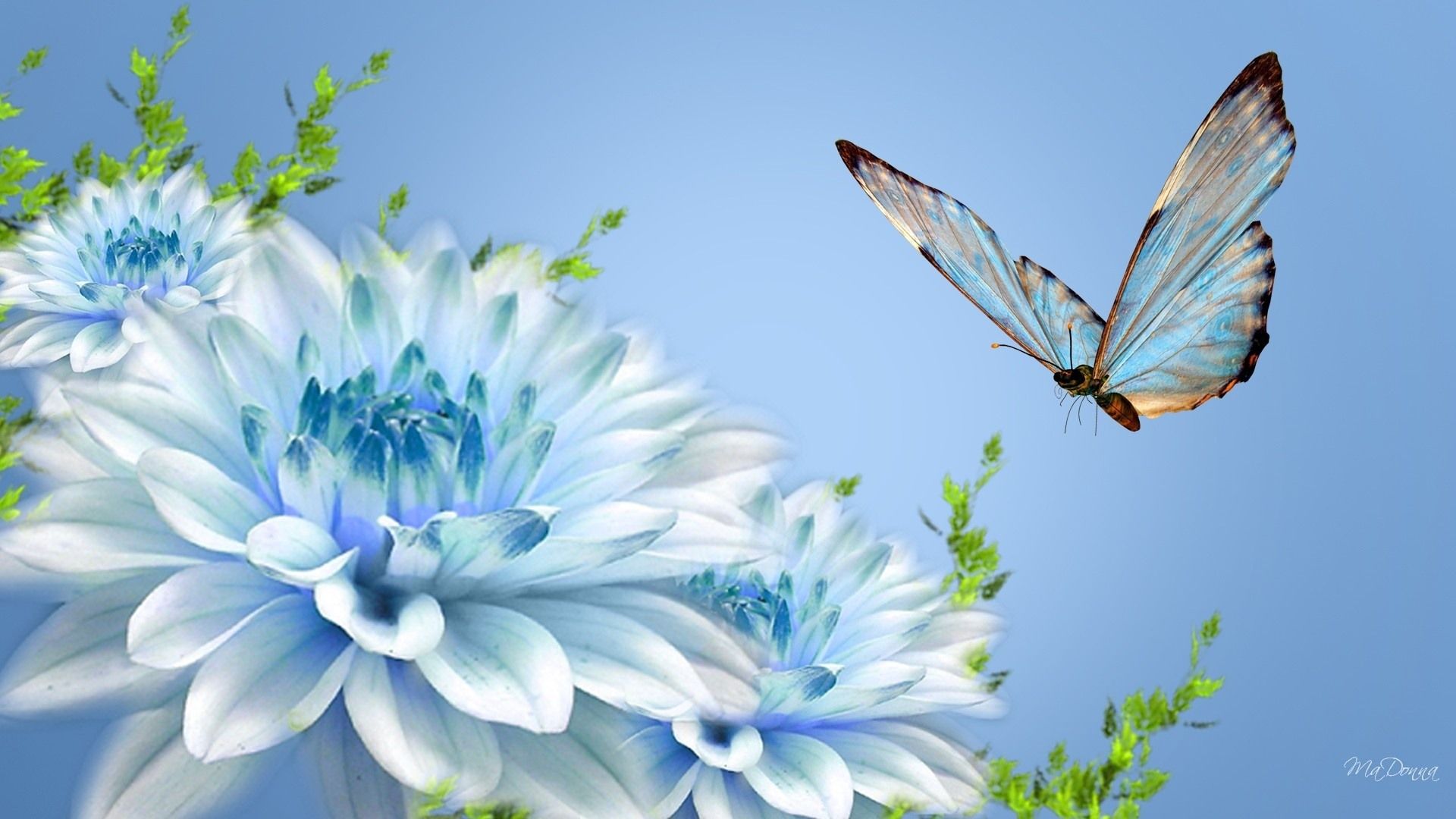 স্বাগতম
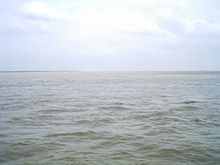 শিক্ষক পরিচিতিঃ
কাজী মেজবাহ উদ্দিন
সহকারি শিক্ষক 
বাতিসা বালক সরকারি প্রাথমিক বিদ্যালয়।
চৌদ্দগ্রাম ,কুমিল্লা।
পাঠ পরিচিতিঃ                                                                           বিষয়ঃ বাংলা                               শ্রেনীঃ ২য়                                                                   
পাঠ শিরোনামঃ ছয় ঋতুর দেশ             সময়ঃ ৪০ মিনিট
পাঠ্যাংশঃ বাংলা বছর---ভরপুর থাকে।
শিখনফলঃ
ক) ছবি দেখে গ্রীষ্ম ও বর্ষা ঋতু সনাক্ত করতে পারবে।
খ) প্রমিত উচ্চারণে পড়তে পারবে।
গ) গ্রীষ্ম ও বর্ষা ঋতু সম্পর্কে লিখতে পারবে।
পুর্ব জ্ঞান যাচাইঃ-
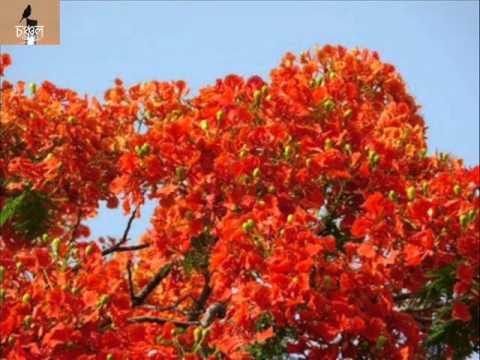 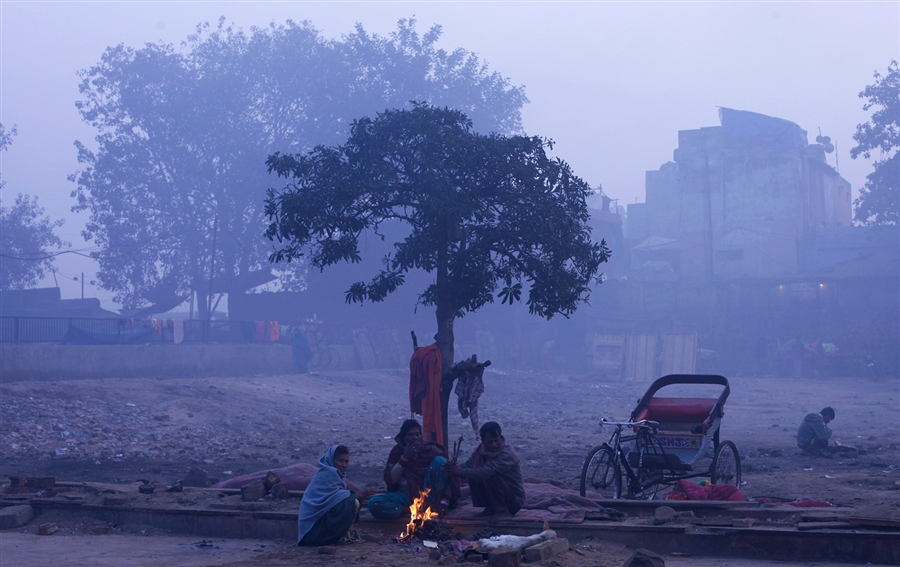 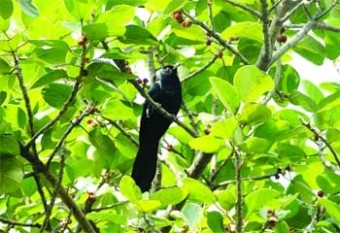 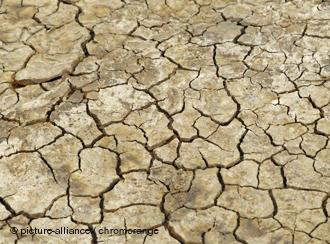 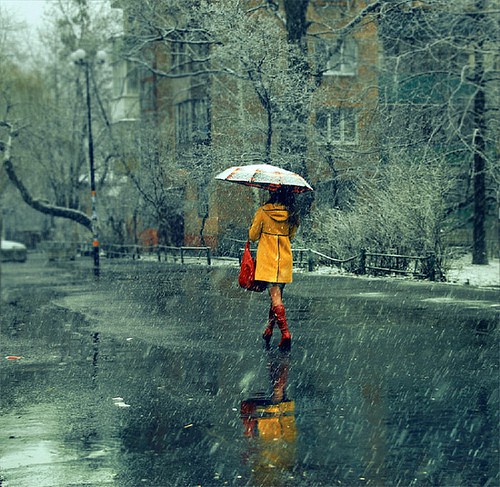 গ্রীষ্ম ও বর্ষা ঋতু
পাঠ উপস্থাপনঃ-
বাংলা বছরঃ--                              বৈশাখ, জৈষ্ঠ্য, আষাঢ়, শ্রাবণ, ভাদ্র, আশ্বিন, কার্তিক,অগ্রহায়ন, পৌষ, মাঘ, ফাল্গুন, চৈত্র।
বৈশাখ ও জৈষ্ঠ্য মাস নিয়ে হয়– গ্রীষ্ম ঋতু
আষাঢ় ও শ্রাবন মাস নিয়ে হয়– বর্ষা ঋতু
গ্রীষ্ম ঋতু
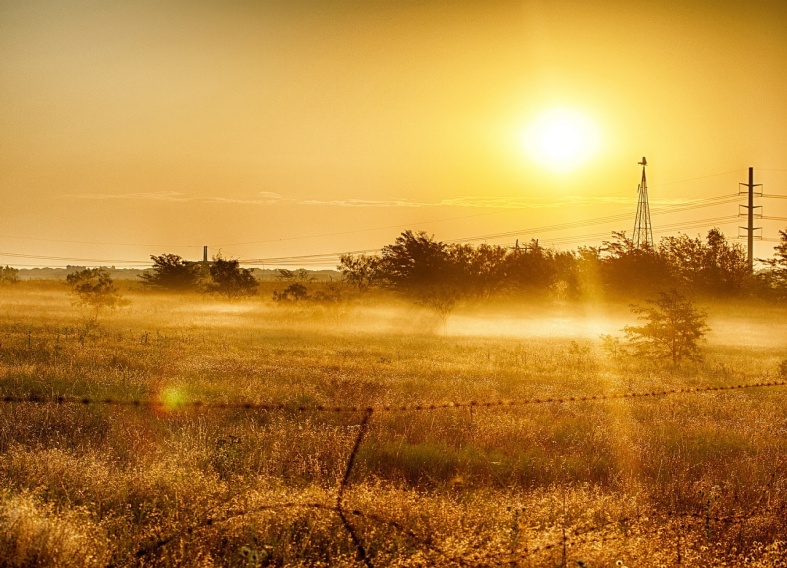 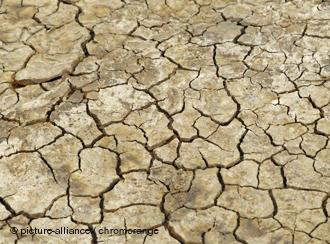 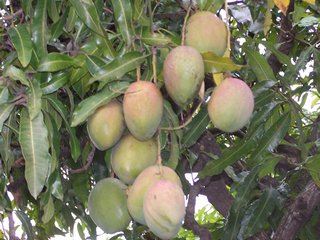 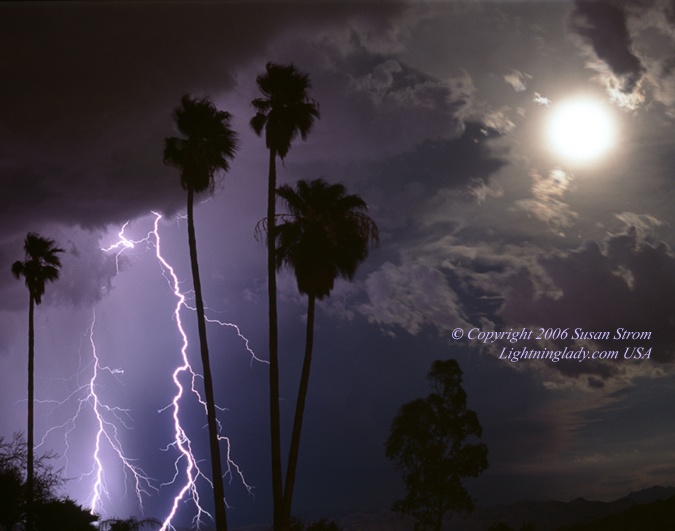 আম
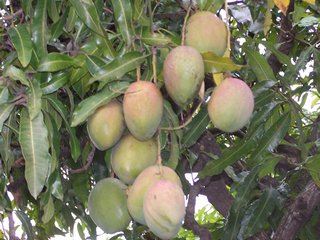 কাঁঠাল
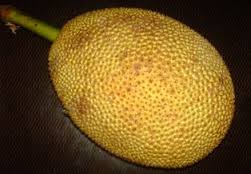 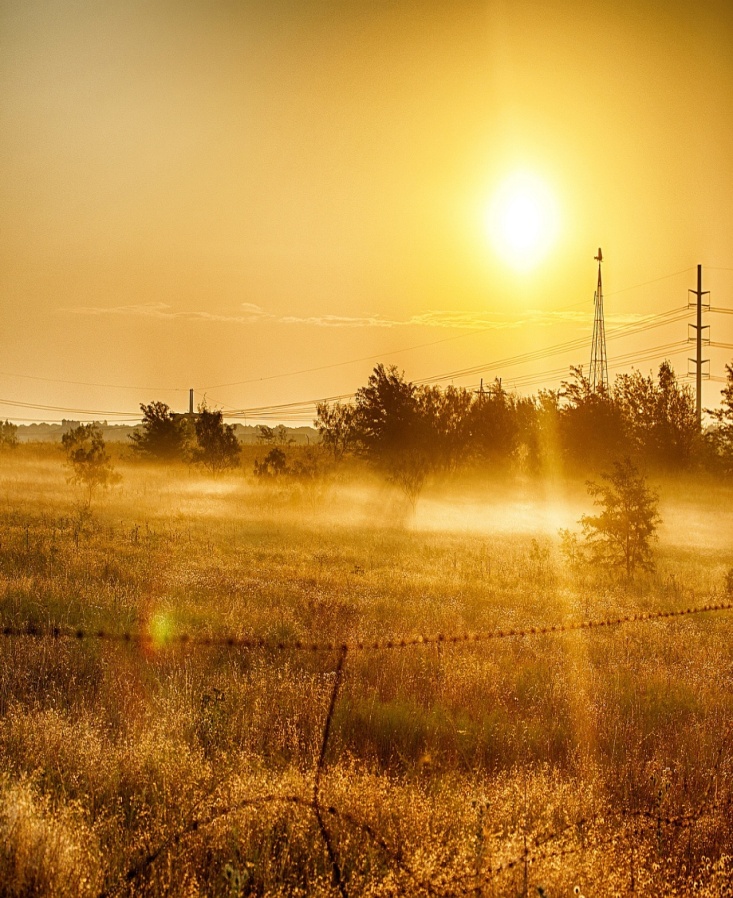 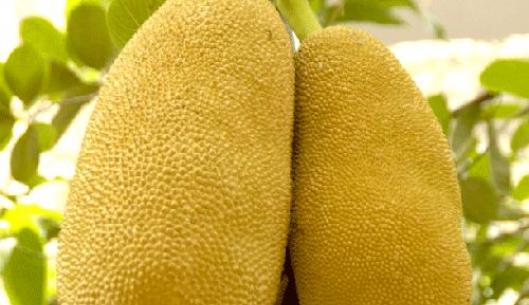 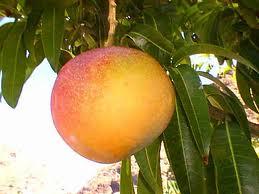 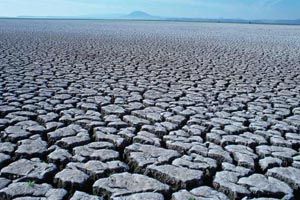 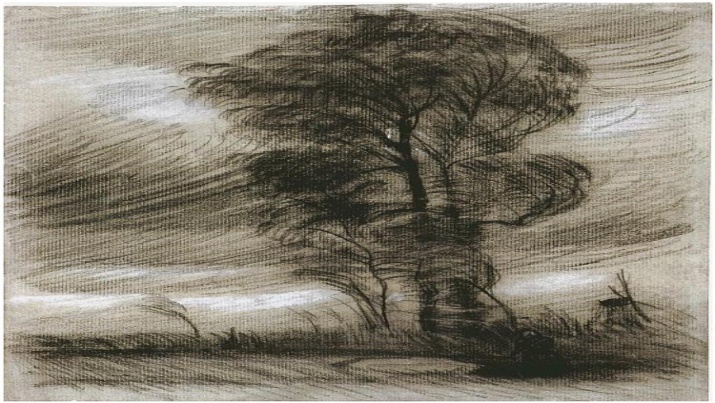 গ্রীষ্ম ঋতু
[বৈশাখ ও জৈষ্ঠ্য মাস]		
--প্রচন্ড গরম পড়ে
--আম, কাঁঠাল পাকে
--খাল-বিল,পুকুর প্রভৃতি জলাশয় শুকিয়ে যায়
--কখনো কখনো প্রচন্ড ঝড় হয়
বর্ষা ঋতু
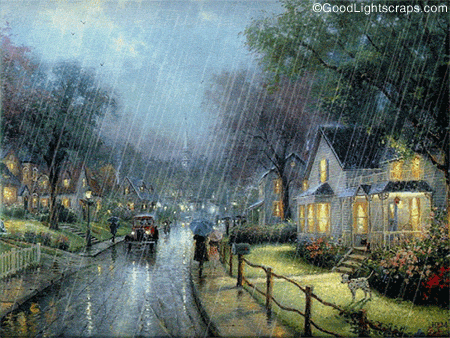 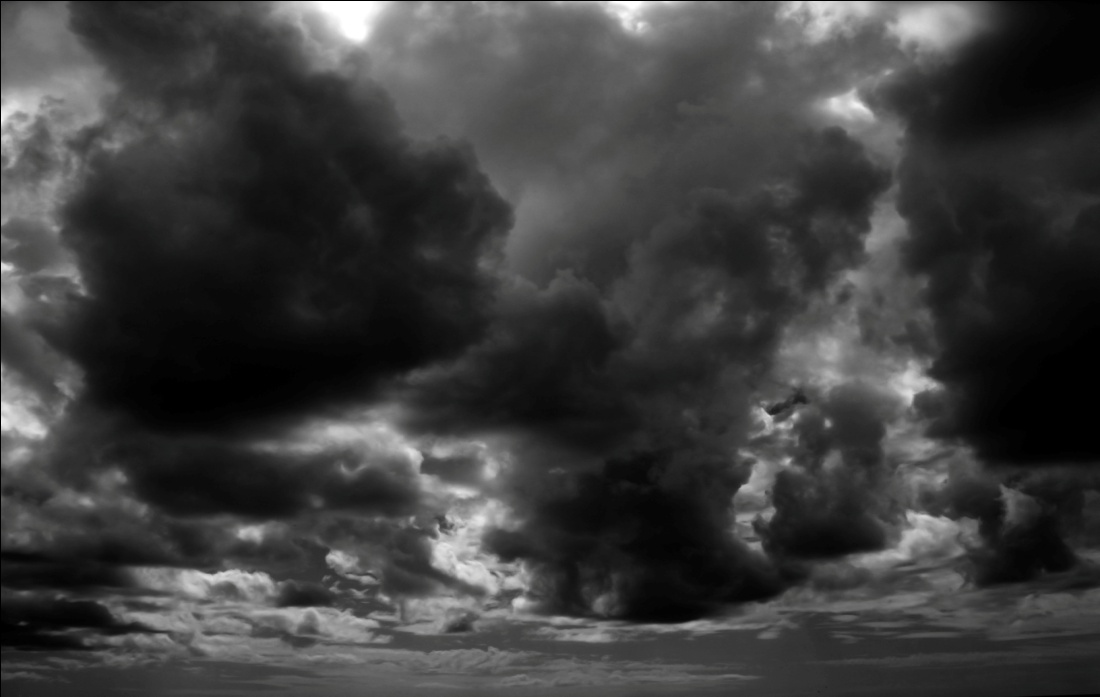 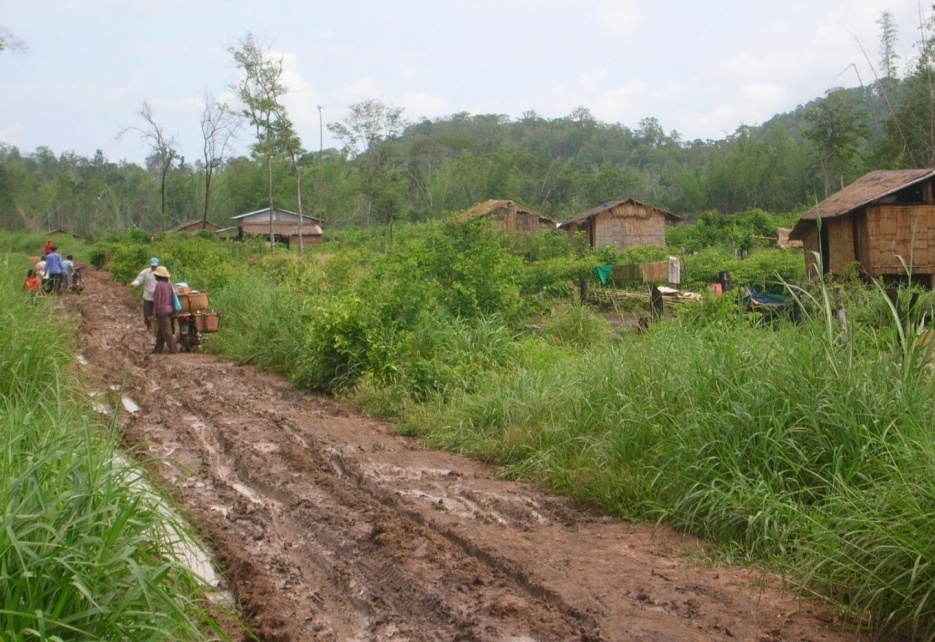 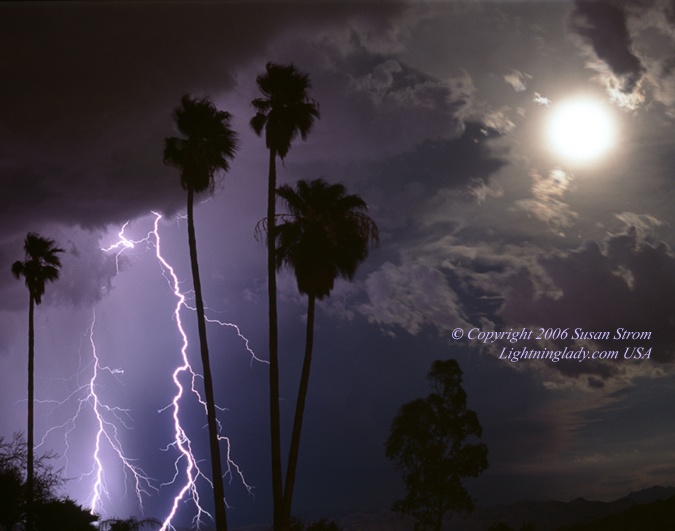 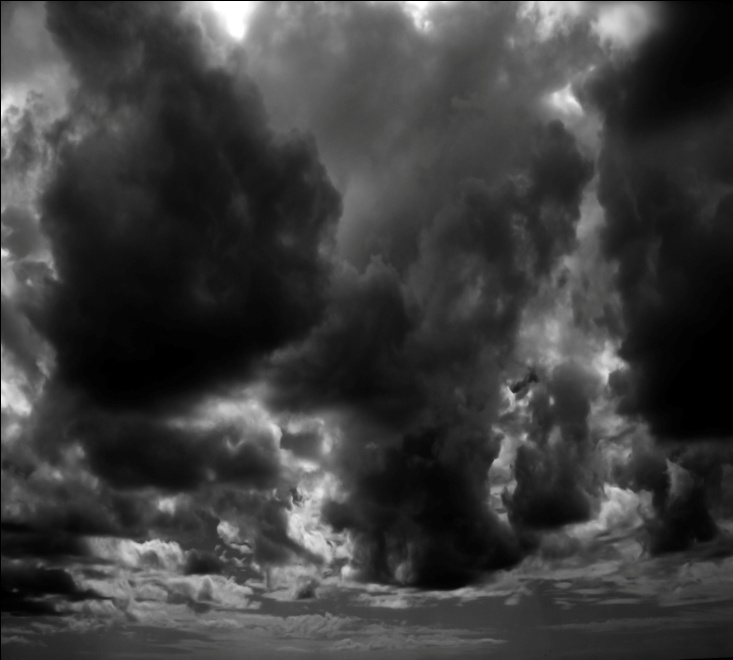 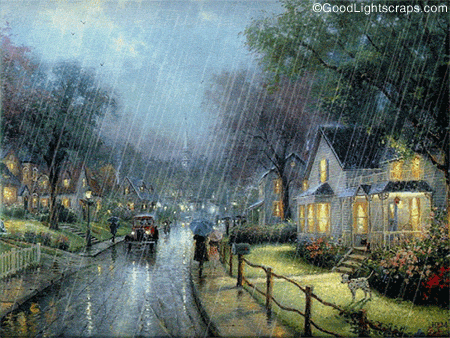 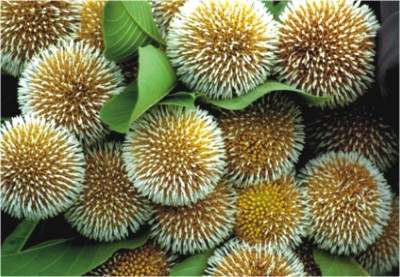 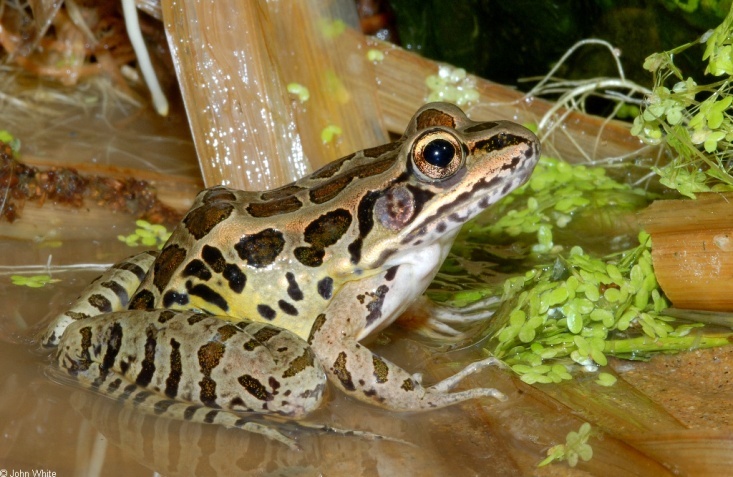 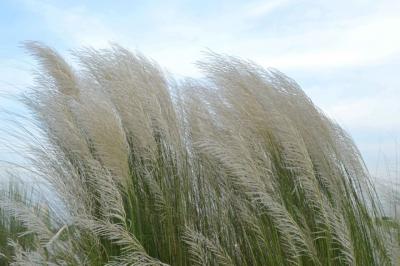 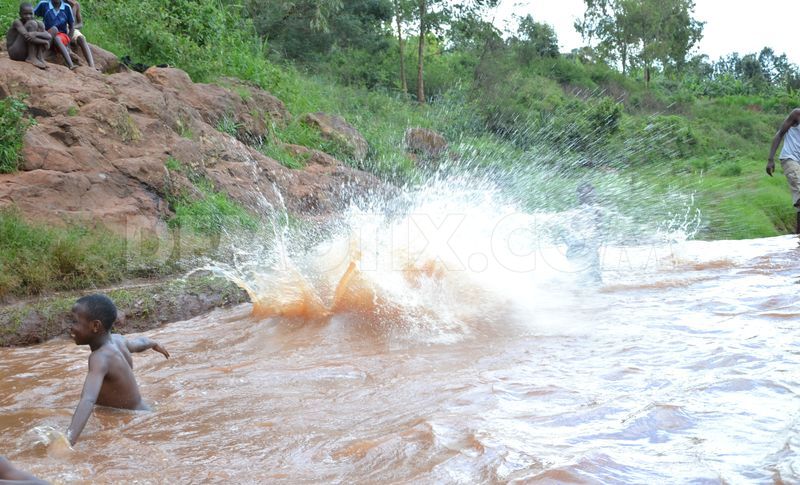 বর্ষা ঋতুঃ—
[আষাঢ় ও শ্রাবন মাস]
-- আকাশে মেঘের আনা গোনা থাকে
-- যখন তখন বৃষ্টি হয়
-- খাল-বিল, নদী-নালা পানিতে ভরে যায়
-- ব্যাঙ ডাকে ঘ্যাঙর ঘ্যাঙ
-- কদম ও কেয়া ফুল ফোটে
যুক্তবর্ণঃ
গ্রীষ্ম–    ষ্ম=ষ+ম,--   ভষ্ম
জৈষ্ঠ্য—ষ্ঠ =ষ+ঠ,--শ্রেষ্ঠ
প্রচণ্ড—ণ্ড = ণ+ড,--খন্ড
ষ্ম
দলীয় কাজঃ
দুই দলে ভাগ করে-
১ম দল—গ্রীষ্ম ঋতু সম্পর্কে
২য় দল– বর্ষা ঋতু সম্পর্কে 	        			নিজেদের মধ্যে আলাপ আলোচনা করবে।
পাঠ্য বইয়ের সাথে সমন্বয়ঃ
            পাঠ্য বইয়ের ৫২ পৃষ্ঠা দেখ
মূল্যায়নঃ
[ক] গ্রীষ্ম ঋতু সম্পর্কে ৩টি বাক্য লিখ।
[খ] বর্ষা ঋতু সম্প্রর্কে ৩টি বাক্য লিখ।
তথ্য পুঞ্জিকাঃ
         পাঠ্য পুস্তক ও ইন্টারনেট।
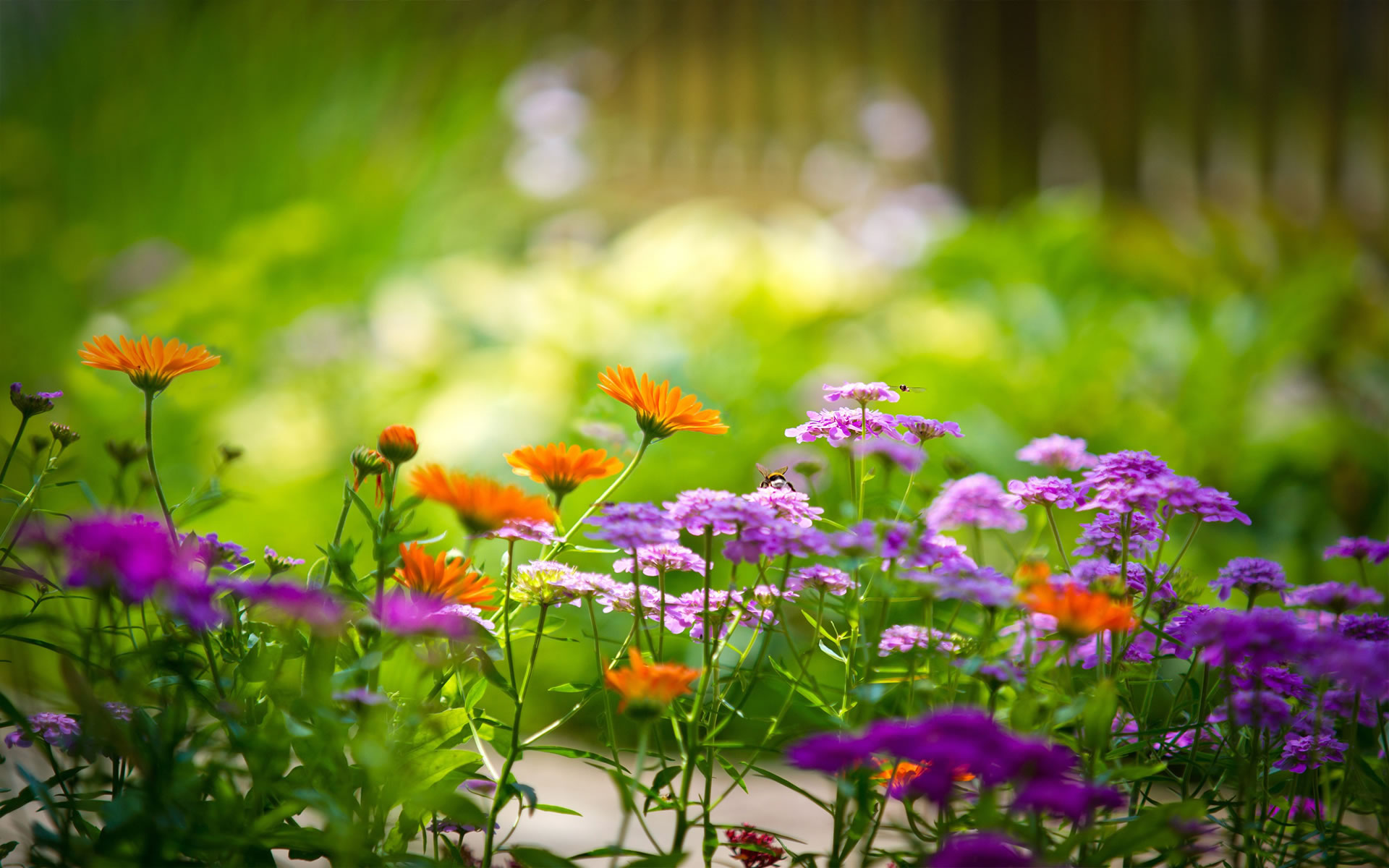 ধন্যবাদ